CSE 121 – Lesson 8
Miya Natsuhara
Autumn 2023
Music: 121 23au Lecture Tunes 🌦️
bonus!
(open story)
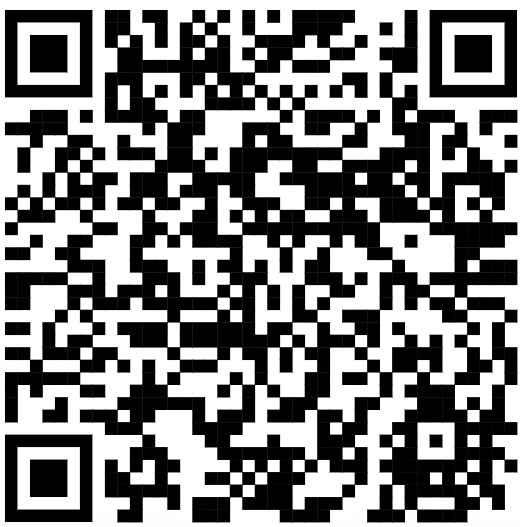 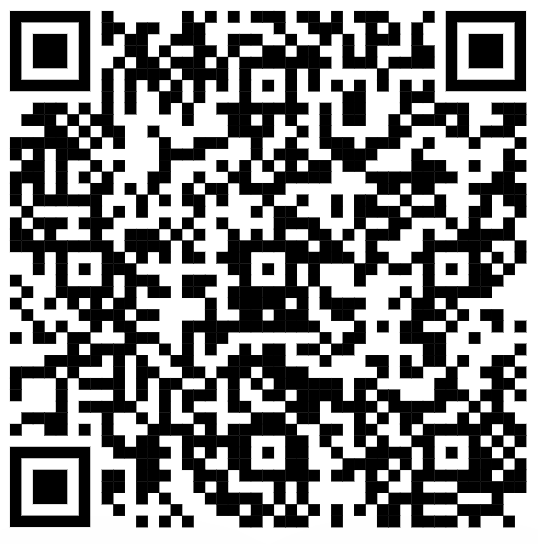 TAs: 







TreySebastian
Annie
Jasmine
Christian
Lucas
Logan
Jacob
Christina
Colton
Janvi
Arkita
Vidhi
Ritesh
Hibbah
Julia
Sahej
Anju
Jonus
Lydia
Luke
Andras
Archit
Ayesha
Vinay
Maria
Shreya
Andy
Nicolas
Shayna
Hannah
Aishah
Kriti
Minh
Vivian
Nicole
Simon
Jessie
Lydia
Yijia
sli.do #cse121
Announcements, Reminders
Programming Assignment 1 was due last night
Creative Project 2 will be released later today
Quiz 1 scheduled for Thursday next week, Nov 2
Wednesday Nov 1: Mid-term Formative Feedback in class
Lesson 8 - Spring 2023
Common Problem-Solving Strategies
Analogy – Is this similar to another problem you've seen?
Brainstorming – Consider steps to solve problem before jumping into code
Try to do an example "by hand"  outline steps
Solve sub-problems – Is there a smaller part of the problem to solve? 
Debugging – Does your solution behave correctly? 
What is it doing? 
What do you expect it to do? 
What area of your code controls that part of the output? 
Iterative Development – Can we start by solving a different problem that is easier?
Lesson 8 - Spring 2023
Metacognition
Metacognition: thinking about how you think
Asking questions about your solution process

Examples
While debugging: explain to yourself why you're making this change to your program
Before running your program: make an explicit prediction of what you expect to see
When coding: be aware of when you're not making progress, so you can take a break or try a different strategy
When studying: What is the relationship of this topic to other ideas in the course?
Lesson 8 - Spring 2023
(PCM) Returns
Returns allow us to send values out of a method 
public static <type> myMethod(int num) {
   System.out.print(num + " is the best!");
   ...   return <value of correct type>
}

Calling a method that returns a value…
<type> result = myMethod(42);
Evaluates the expression
Returns this value to where the method is called from
Method immediately exits
Lesson 8 - Spring 2023
(Recall) String Methods 	Usage: <string variable>.<method>(…)
Lesson 8 - Spring 2023
[Speaker Notes: Bomb = may get error if indexing int is out of bounds (e.g. negative index, or larger than the length of the string)
Safety guy = should return without error in usual case]
String example
String s = "bubblegum";
s = s.substring(7, 8).toUpperCase() + s.substring(8) + "ball";
Lesson 8 - Spring 2023
Example of returns: Math class
Lesson 8 - Spring 2023
Math example
double value = 823.577564893;
double roundedValue = (double) Math.round(value * 100) / 100;
Lesson 8 - Spring 2023
What is the correct implementation of a maxDatingAge method?
A.
B.
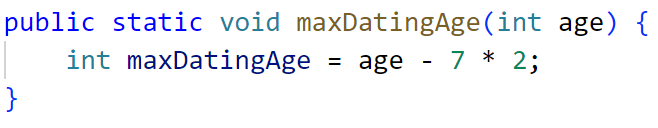 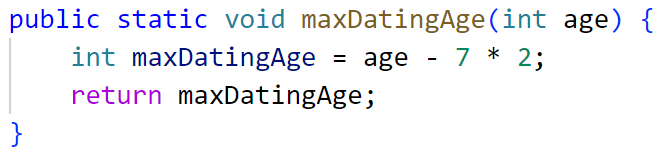 D.
C.
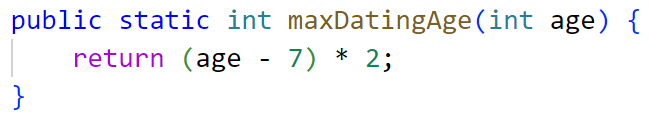 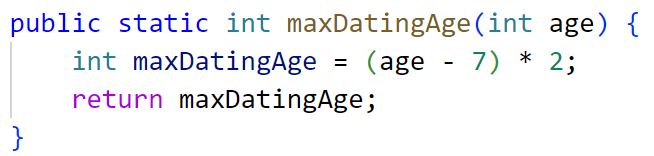 Lesson 8 - Spring 2023
What value is returned from this method?
A. 0

B. 4

C. 5

D. -1
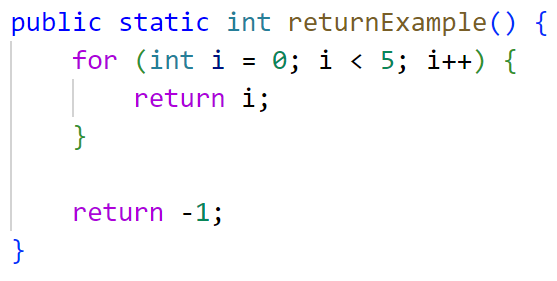 Lesson 8 - Spring 2023